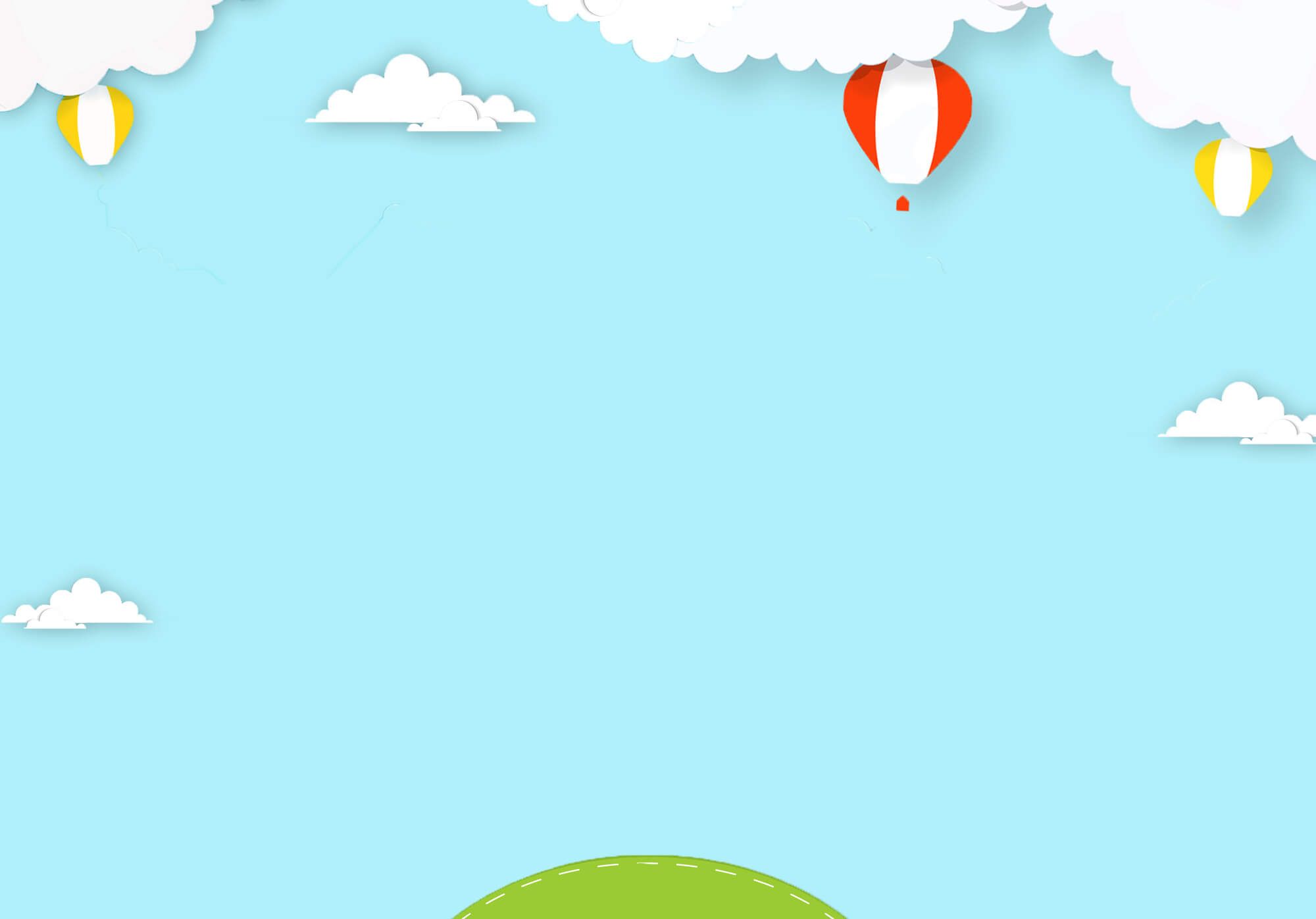 Toán
Bài 69: SO SÁNH CÁC SỐ 
			TRONG PHẠM VI 100
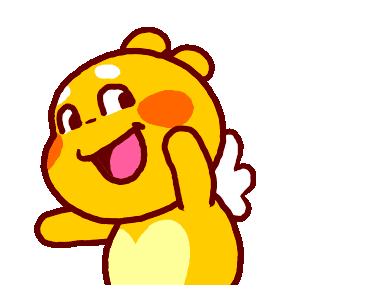 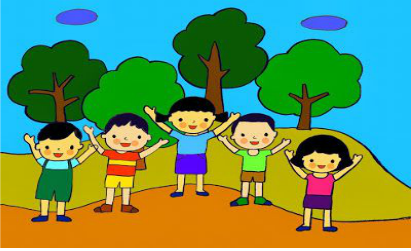 HOẠT ĐỘNG 1: KHỞI ĐỘNG
TRÒ CHƠI: LÀM THEO TÔI NÓI KHÔNG LÀN THEO TÔI LÀM
LUẬT CHƠI: 
Học sinh làm theo lời giáo viên nói nhưng không làm theo hành động của giáo viên
HOẠT ĐỘNG 2: KHÁM PHÁ
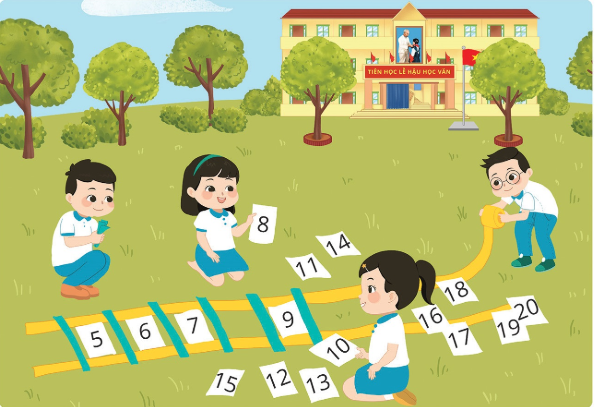 Quan sát tranh
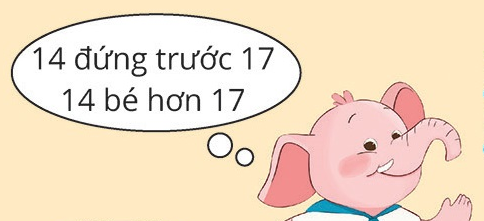 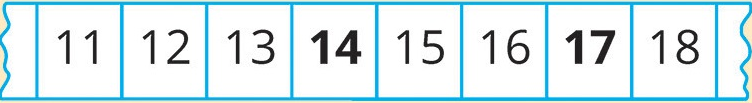 14 < 17
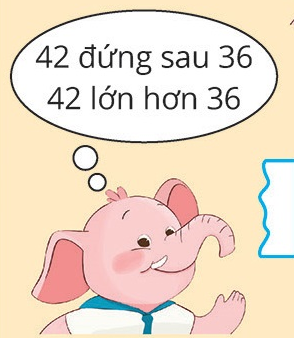 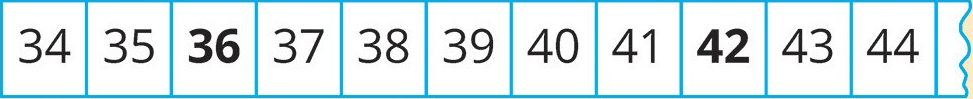 42 > 36
HOẠT ĐỘNG 3: THỰC HÀNH
a) Điền số thích hợp vào ô trống
1
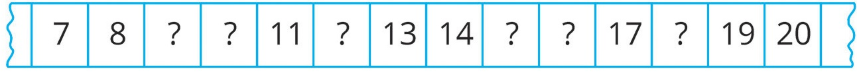 10
18
12
15
9
16
b) Điền dấu > < =
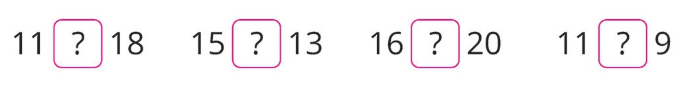 >
<
>
<
2
a) Điền số thích hợp vào ô trống
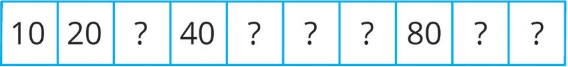 50
60
100
70
90
30
b) Điền dấu > < =
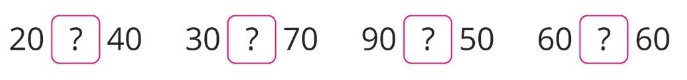 <
>
=
<
3
a) Điền số thích hợp vào ô trống
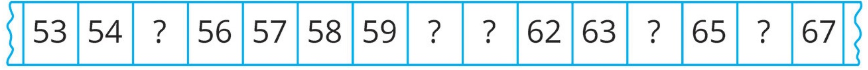 55
60
61
66
64
b) Điền dấu > < =
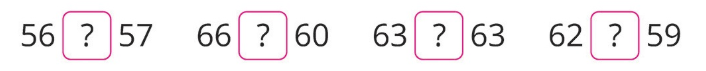 >
<
=
>
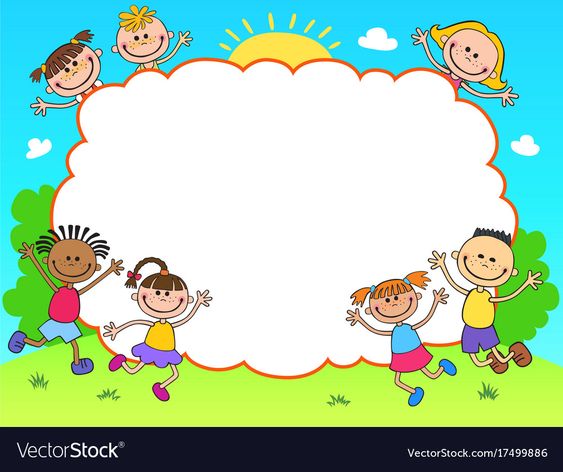 Thư giãn
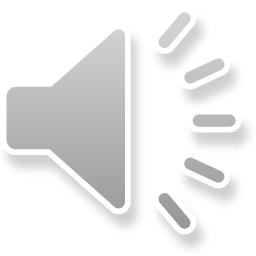 HOẠT ĐỘNG 4: VẬN DỤNG
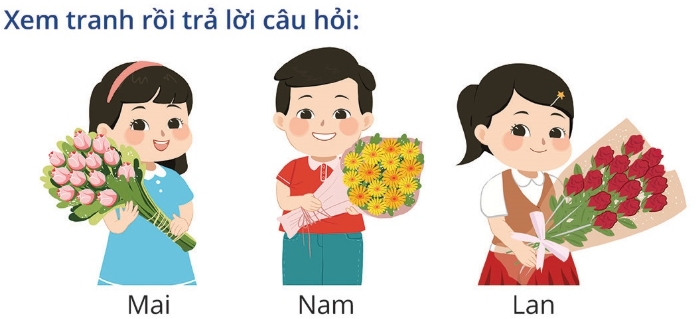 Bạn Lan
a) Bó hoa của bạn nào có nhiều bông hoa nhất?
Bạn Mai
b) Bó hoa của bạn nào có ít bông hoa nhất?
HOẠT ĐỘNG 5: CỦNG CỐ
TRÒ CHƠI ĐƯA
 KHỈ QUA SÔNG
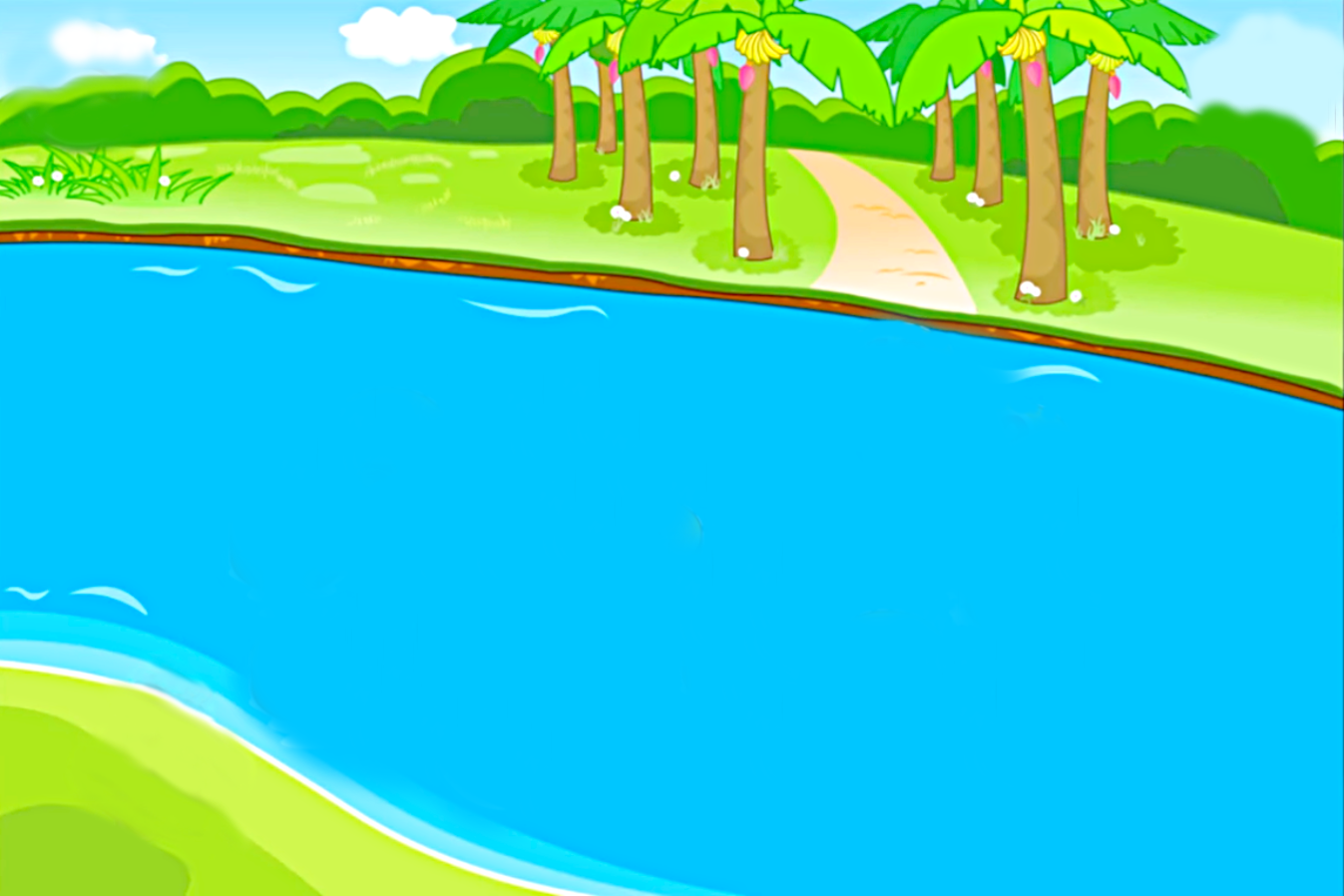 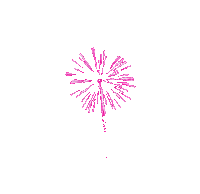 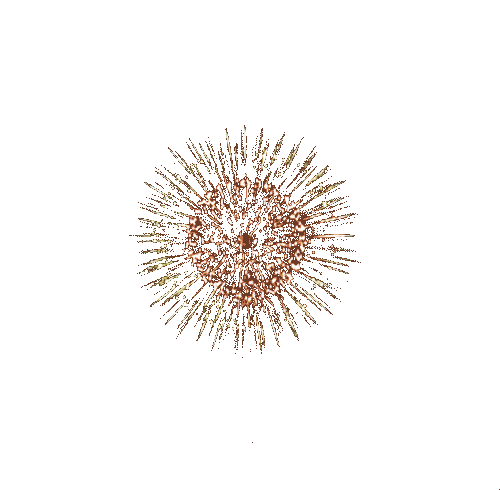 CHÚC MỪNG
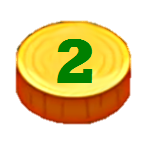 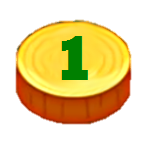 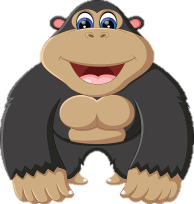 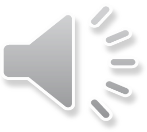 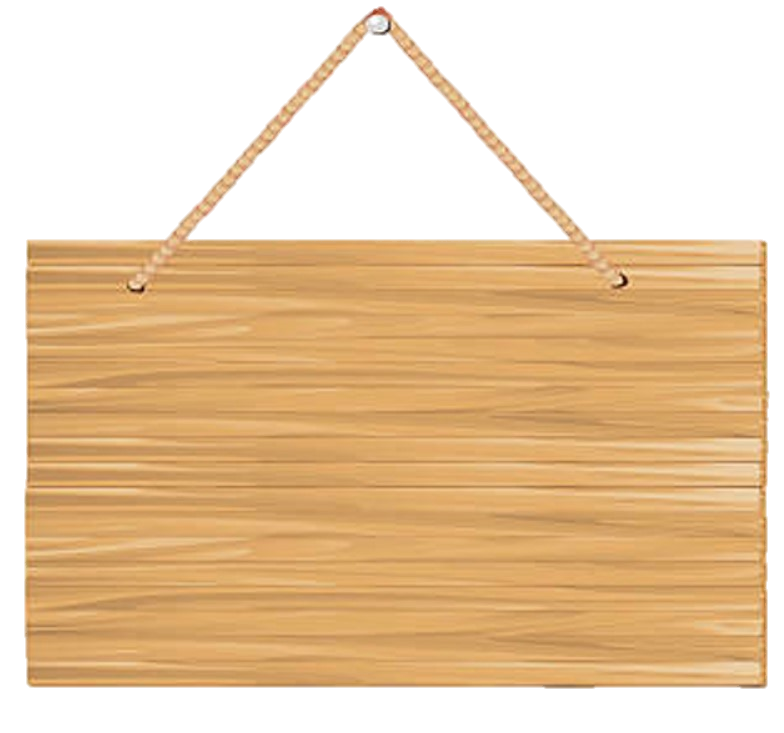 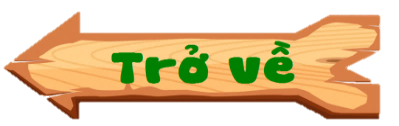 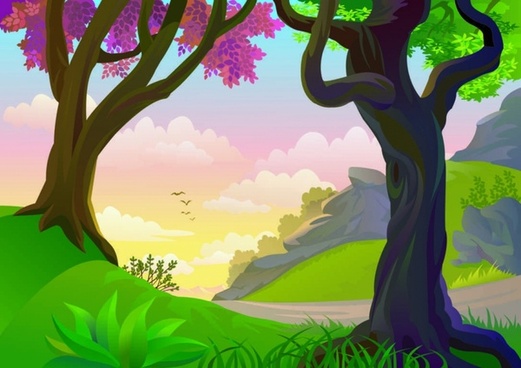 Điền > < =
86		67
?
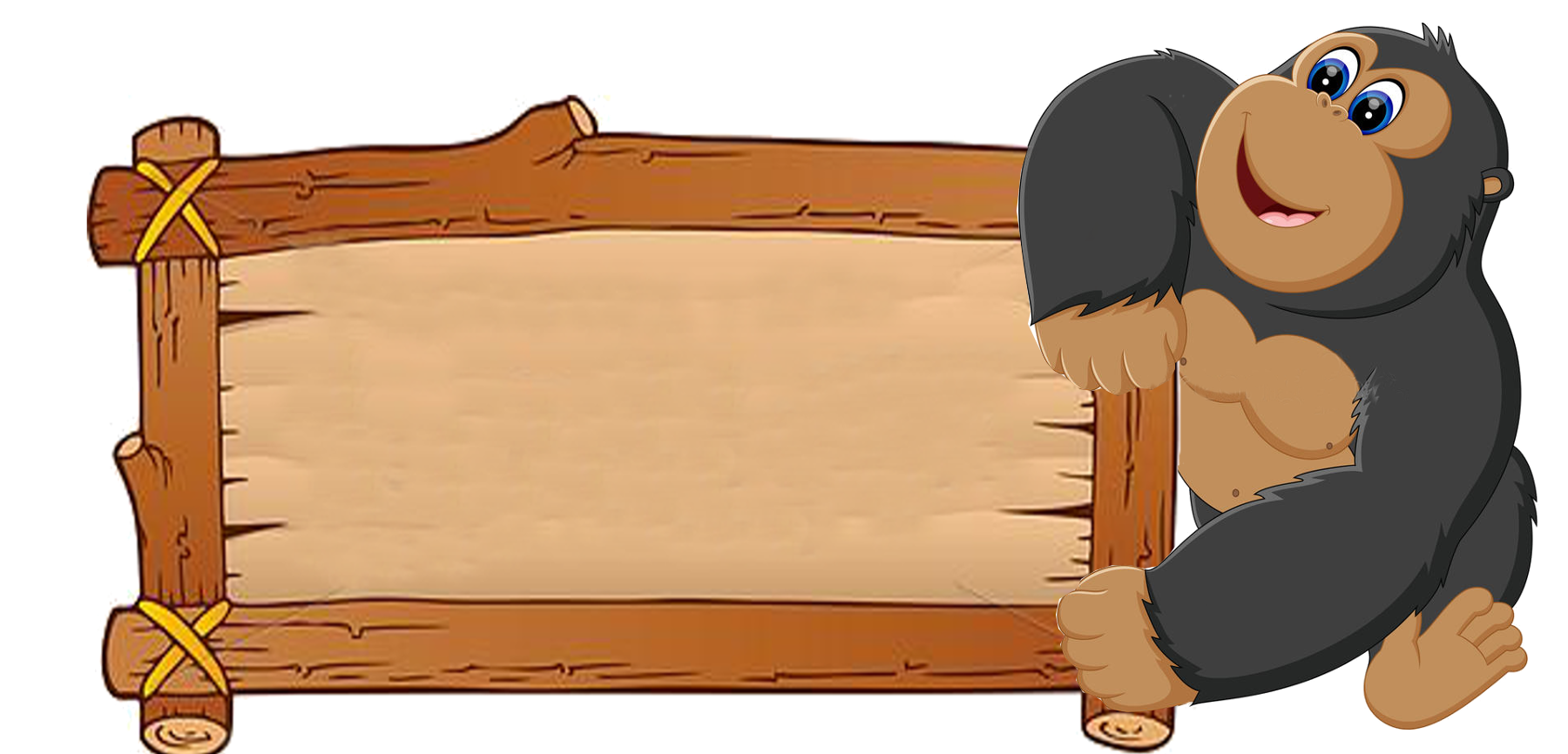 Đáp án:  86 > 67
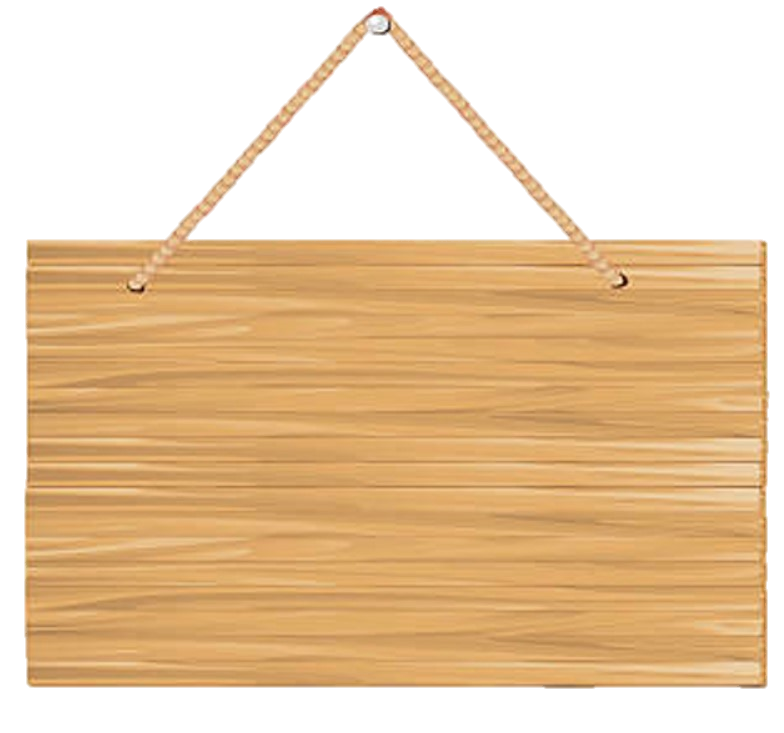 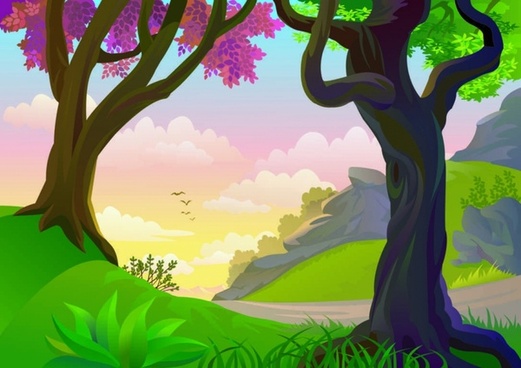 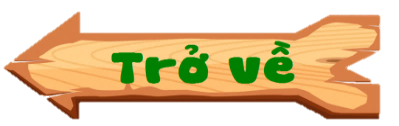 Điền số thích hợp vào ô trống
51
49
50
45
46
47
?
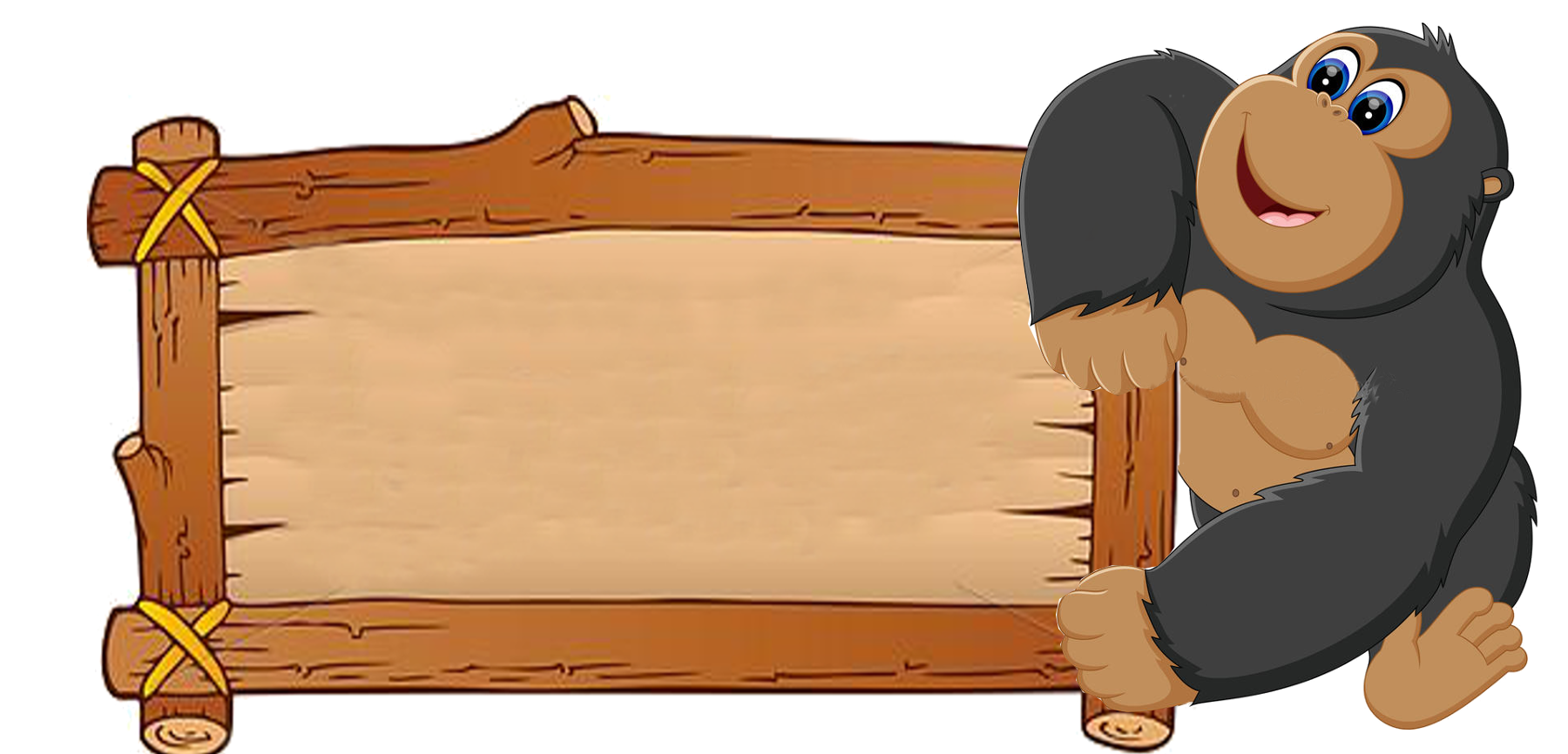 Đáp án: 48
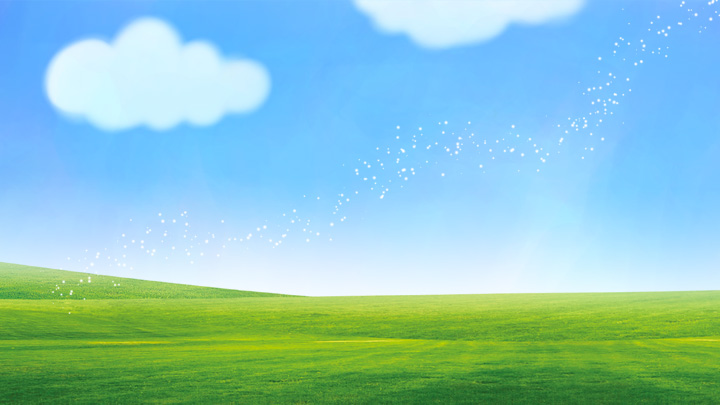 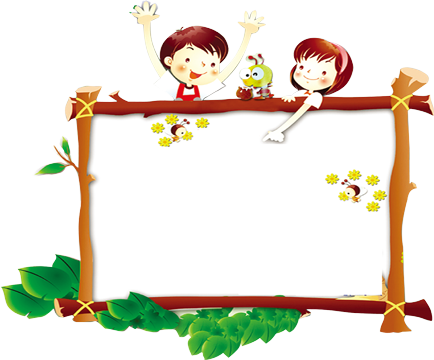 校园
安全
DẶN DÒ
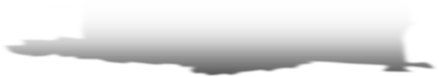 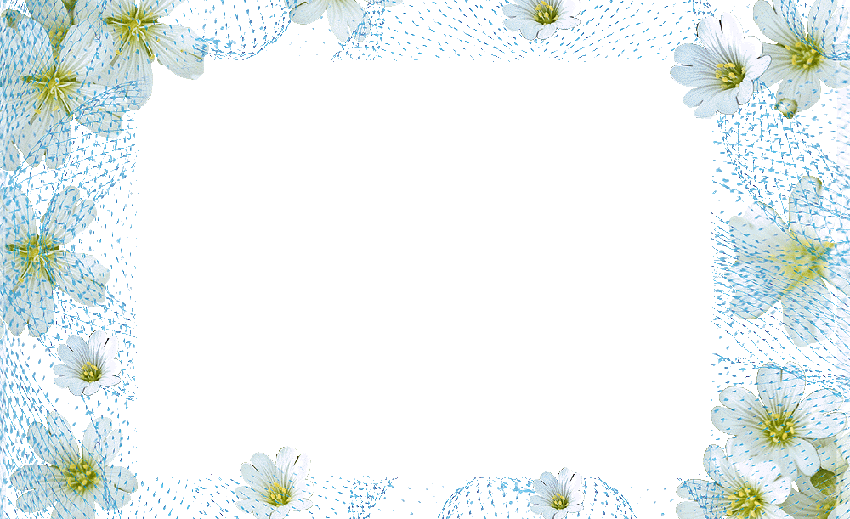 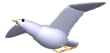 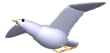 TẠM BIỆT VÀ
HẸN GẶP LẠI CÁC EM !
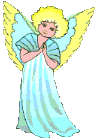 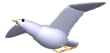 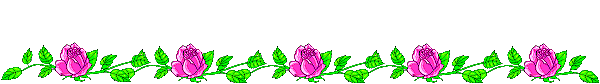 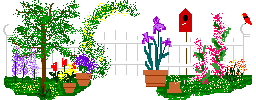